Индивидуальныйобразовательно-реабилитационный маршрут школьника
Корноухова Людмила Михайловна
Маршрут школьника
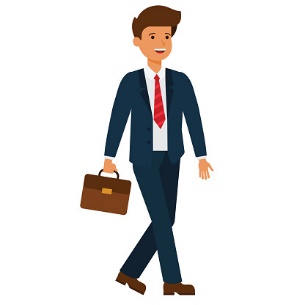 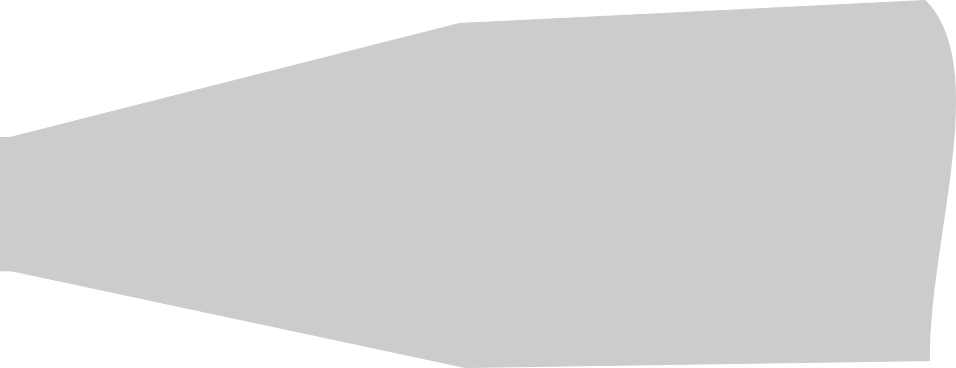 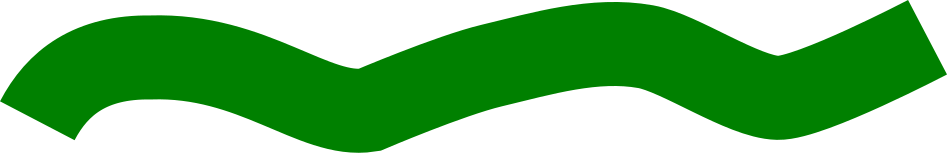 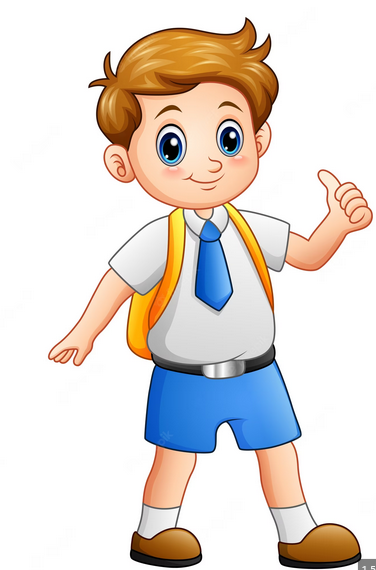 образование
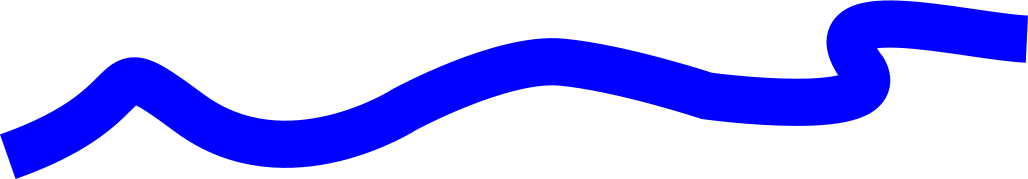 реабилитация
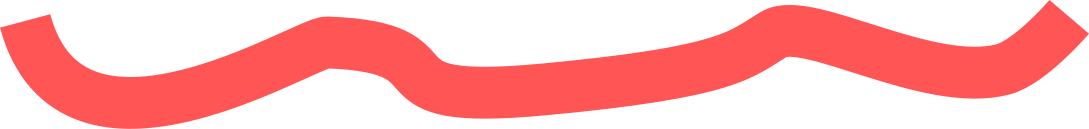 Дополнительное образование
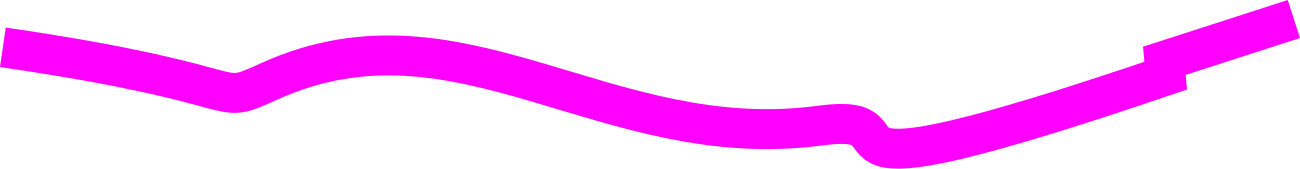 Внеурочная деятельность
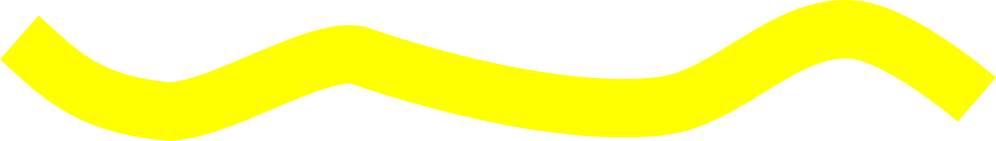 Занятия с логопедом, психологом (узкими специалистами)
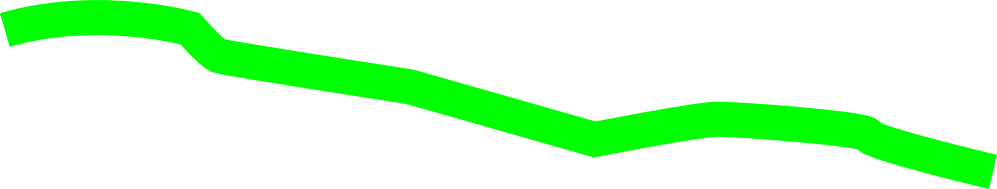 Семейный маршрут
Ответственность за прохождение ИОРМ
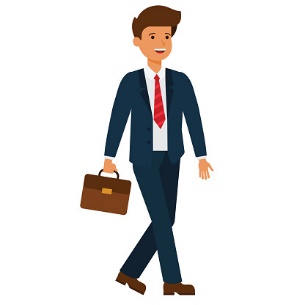 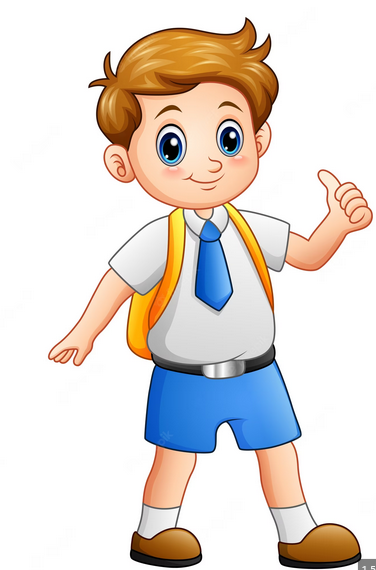 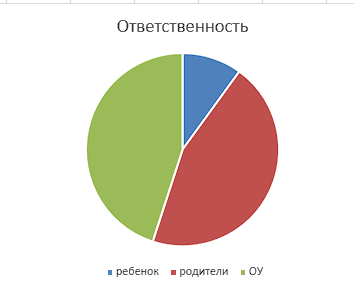 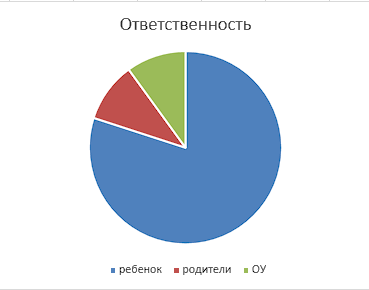 Совместная работа специалистов и родителей
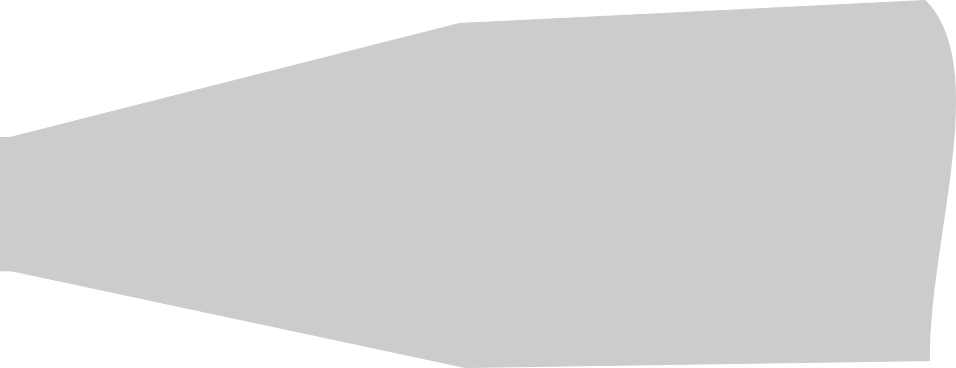 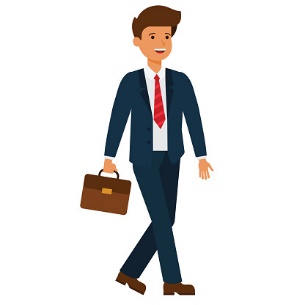 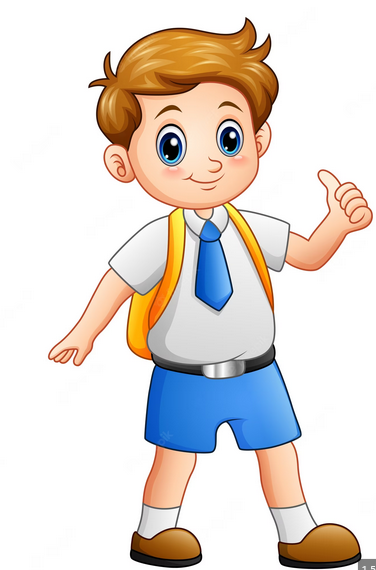 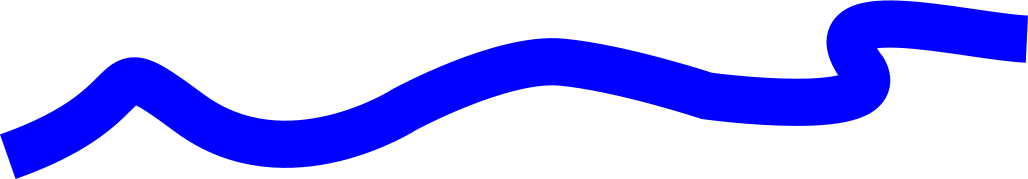 реабилитация
Практикум работы с родителями
«Соблюдение ортопедического режима в домашних условиях"
Продуктивной работы!